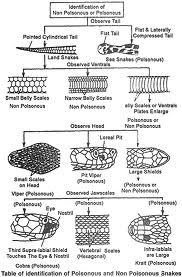 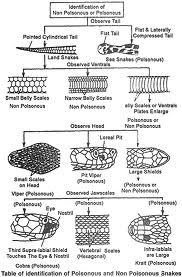 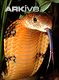 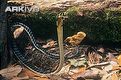 The longest of all living venomous snakes, the magnificent king cobra (Ophiophagus hannah) unique genus Ophiophagus, whose scientific name derives from the Greek for “snake-eating”, in reference to its dietary habits (5).The head is broad and flattened (2), while the neck features a narrow hood, which can be extended when individuals feel threatened (4). The body colour is typically tan, olive-brown or black, and may be marked with white or yellow chevrons at the anterior of the body, which become straight bands towards the rear (2) (5). These bands usually fade with age, and may disappear altogether, although some adults exhibit them throughout life (5).
In contrast to the normal hissing sound produced by most snake species in response to threats, the king cobra makes a distinctive growl, which emanates from the throat and deepens as the snake grows (6).
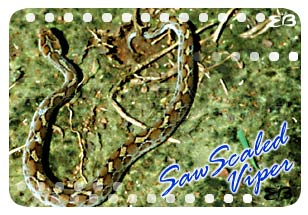 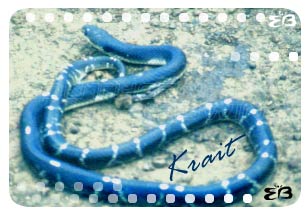 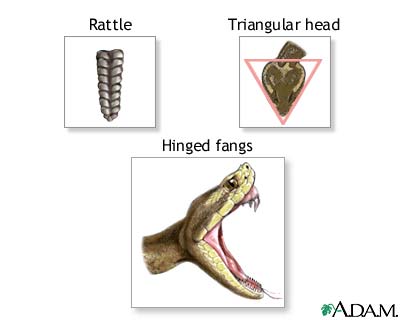 poisonous apparatus of pit viper
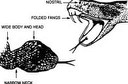 Himalayan Pit Viper (Gloydius himalayanus)Photo Credit: F. Tillack
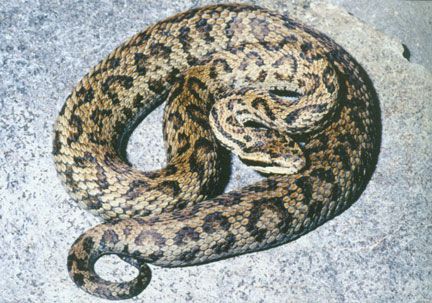 Hydrophis-sea snake
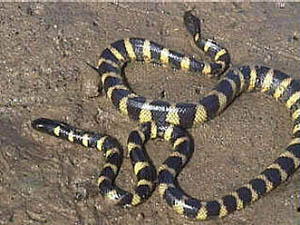 Coral snake
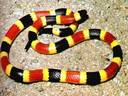 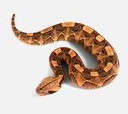 Echis carinata
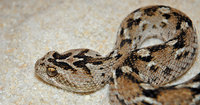 REPTILIAReptiles are ectothermic-cold blooded amniotesThey originated  from labyrinthodont amphibians  gave rise to reptiles during the carboniferous period.Mesozoic era – Golden age of Reptiles
Reptiles lay cledoic eggs-(covered by calcareous shell-to allow the passage of air to provide oxygen) on land with extra embryonic membranes namely amnion, allantois,chorion & yolk sac extra embryonic membranes make the egg an independent` life support system’ amniotic egg
Key adaptations that led to the success of Reptiles 1.cledoic eggs2.The evolution of `dry scaly skin’ to prevent water loss 3.Two pairs of pentadactyl limbs with clawed digits for moving on land4.Pulmonary breathing &5.Internal fertilization
Class REPTILIA includes the extinct dinosaurs(terrible lizards) & the extant chelonians,crocodilians,snakes,lizards & sphenodonHerpetology-The study of poikilothermic tetrapods.
General characters:1.First true terrestrial,creeping or burrowing, amniotic tetrapods2.Body-Head,neck,trunk & tail3.skin-rough,dry.Exoskeleton-horny epidermal scales,shields,& claws4.Dentition-acrodont,homodont & polyphyodont (thecodont- crocodiles as seen in the mammals) chelonians-edentate
5.Monocondylic Skull ,temporal fossaeEach half of the lower jaw-six bones, procoelus vertebrae,first two cervical vertebrae-atlas & axis two sacral vertebrae.6.respiration-lungs;they use ribs & intercostal muscles in ventilation(this feature developed for the first time)gaseous exchange takes place through vascular cloacal wall  in turtles
7.Heart- incompletely 4 chambered except in crocodiles- 4 chambered. sinus venosus is present,conus arteriosus absentthree(3) aortic arches arise directly from ventricle(pulmonary,right &left systemic arches).erythrocytes nucleate.
8. metanephric kidneys, mesonephric duct(Wolfian duct) of the embryo functions as vasdeference in the males.Uricotelic(uricotelism an adaptation to conserve water)Cloaca  is divided into  coprodaeum, urodaeum and proctodaeum
9.12 pairs of cranial nervessnakes -10 pairs of cranial nervesTympanic membrane-found at the inner border of the external auditory meatus.Middle ear has single ear ossicle called columella aurisJacobson’s organs-specialised olfactory structures highly developed in lizards & snakes
10.Males usually possess a muscular copulatory organ, except in Rhyncocephalians. lizards & snakes have a pair of hemipenes11.cloaca- 3 chambered as seen in birdsanterior-coprodaeummiddle-urodaeumposterior-proctodaeum
12.Fertilization internal;oviparoussome snakes-viviparouseggs –megalecithal & cledoicCleavage-meroblastic & discoidalDuring development extra embryonic membranes namely amnion, allantois,chorion & yolk sac are formed as in birds & mammals
Order:Chelonia:1.called as turtles(marine) ,terrapins (fresh water) and tortoise(moist land)2.body is short and broad3. limbs are paddle like in aquatic4.body is enclosed in a shell .It consists of dorsal carapace &ventral plastron.5.skull is anapsid,procoelous  vertebrae, sternum is absent6. jaws  are edentate and covered by  horny sheath
7.clavicles,interclavicle and abdominal ribs fused with  plastron8 ductus botalli is present9. cloacal aperture is longitudinal10. males  posses a single penis11. all are oviparous12.cloacal respiration found in turtles13.longest life span14. Single  nosal opening is present
Extant Reptiles -grouped into 4 orders1.Chelonia-Chelone – marine green turtle,Testudo(Terrestrial form),Trionyx (fresh water form),Dermochelys(leather back turtle)2.Rhyncocephalia–Sphenodon (a`living fossil’,endemic to Newzealand)3.Crocodilia –Crocodylus palustris(Indian Crocodile or maggur), Alligator (alligator) Gavialis gangeticus(Indian Gavial or gharial)4.order:Squamata: Lizards &snakes
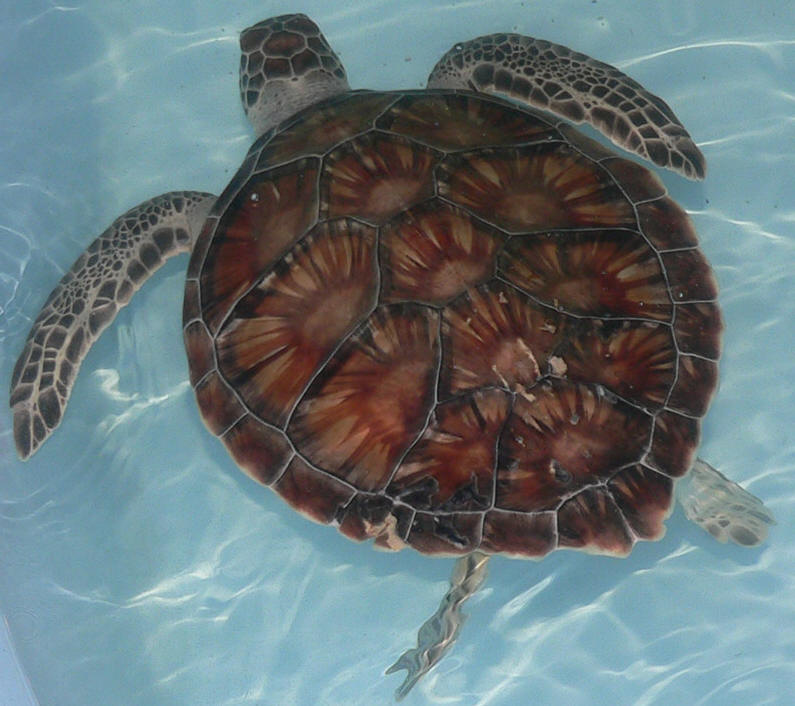 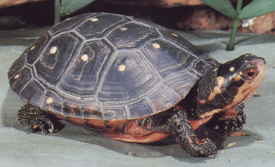 C
H
E
L
O
N
E
 M
Y
D
A
S
[Speaker Notes: Chelone mydas]
TESTUDO
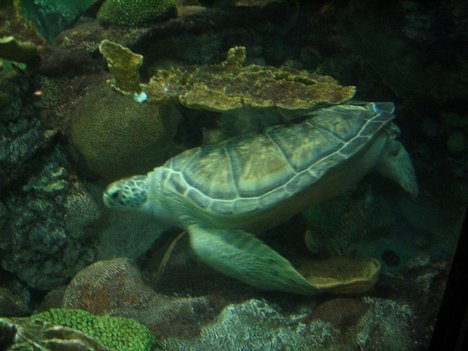 TESTUDO
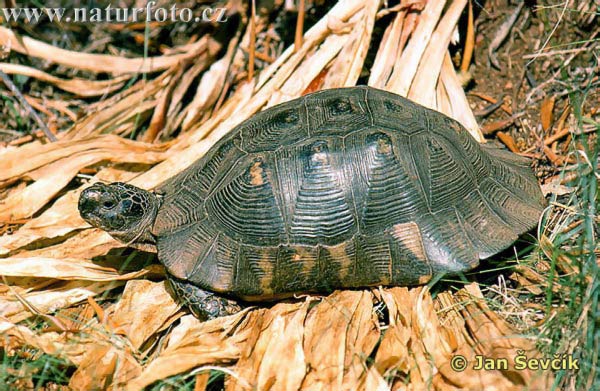 Trionyx - fresh water form
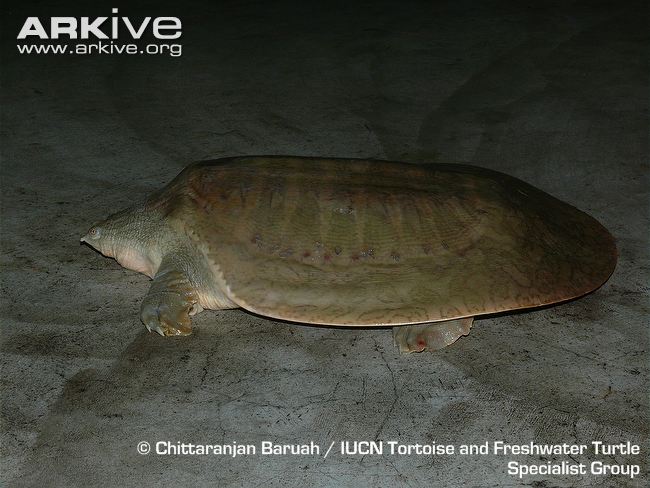 Trionyx fresh water form
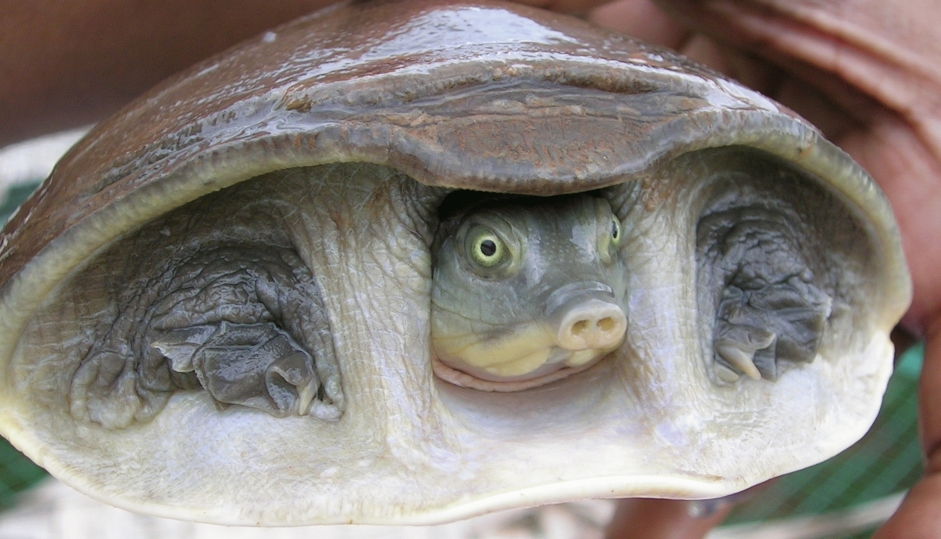 DERMOCHELIS
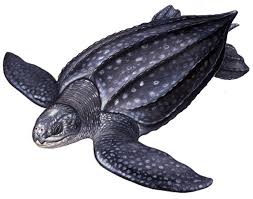 [Speaker Notes: Dermochelis]
Order: Rhynchocephalia1.Sphenodon is the oldest living and considered as Living  fossil2. Endemic to New Zealand and commonly known as tautara or hatteria lizard.3. Body is lizard like4.Skin is scaly and scales on  mid  dorsal line form a crest, olive green5.  Limbs are relatively weak
6. Skull is diapsid and vertebrae are  amphicoelous7.Proatlas is present8.Sternum and abdominal ribs  are present9. Ribs are single headed and they bear uncinate process.10.Dentition is acrodont and monophyodont
11. A well developed penial or parietal  is present and sensitive to light12 .Cloacal aperture is tranverse13. Copulatory organ is absent. Urinary bladder is present.14. Oviparous.15.Insectivorous,carnivorous and nocturnal Ex:Sphenodon
sphenodon punctatus
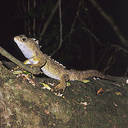 Order:Crocodilia;1.includes crocodiles, alligators, caimans and gavialis2. largest living  fresh water reptiles3.Body is covered by bony plates(scutes) which are overlapped by horny epidermal plates
4.Feet are webbed. Foer limbs are shorter than hind limbs5.  Tail is long.strong and laterally compressed,oar shaped,help in swimming6.Jaws are elongated & teeth are thecodont7. Diaphragm present between thoracic & abdominal cavities
8. Skull is diapsid. Procoelous verte brae, proatlas is present9. Ribs are double headed with capitulum &tuberculum10.Thoracic ribs  posses uncinate processes. Abdominal ribs present11.Clavicles absent.Interclavicle present12.Nostrils are situated at the tip of snout
13. Heart is 4 chambered. Foramen of panizza connects the left & right sustemic arches14. urinary bladder is absent. Cloacal aperture is longitudinal.15.Single copulatory organ is present.16. All are oviparous.Eggs are hard shelledEX: Crocodylus, Alligator, Caiman, Gavialis
Crocodylus palustris
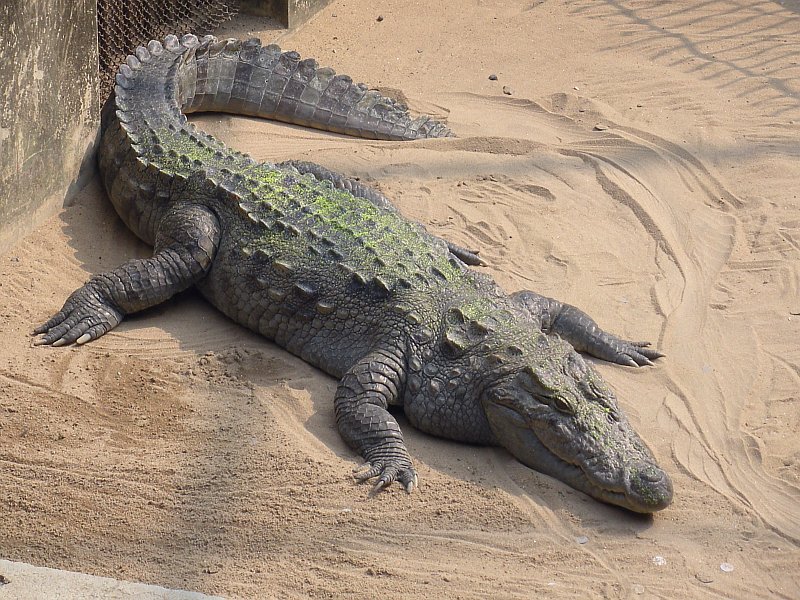 Alligator (alligator)
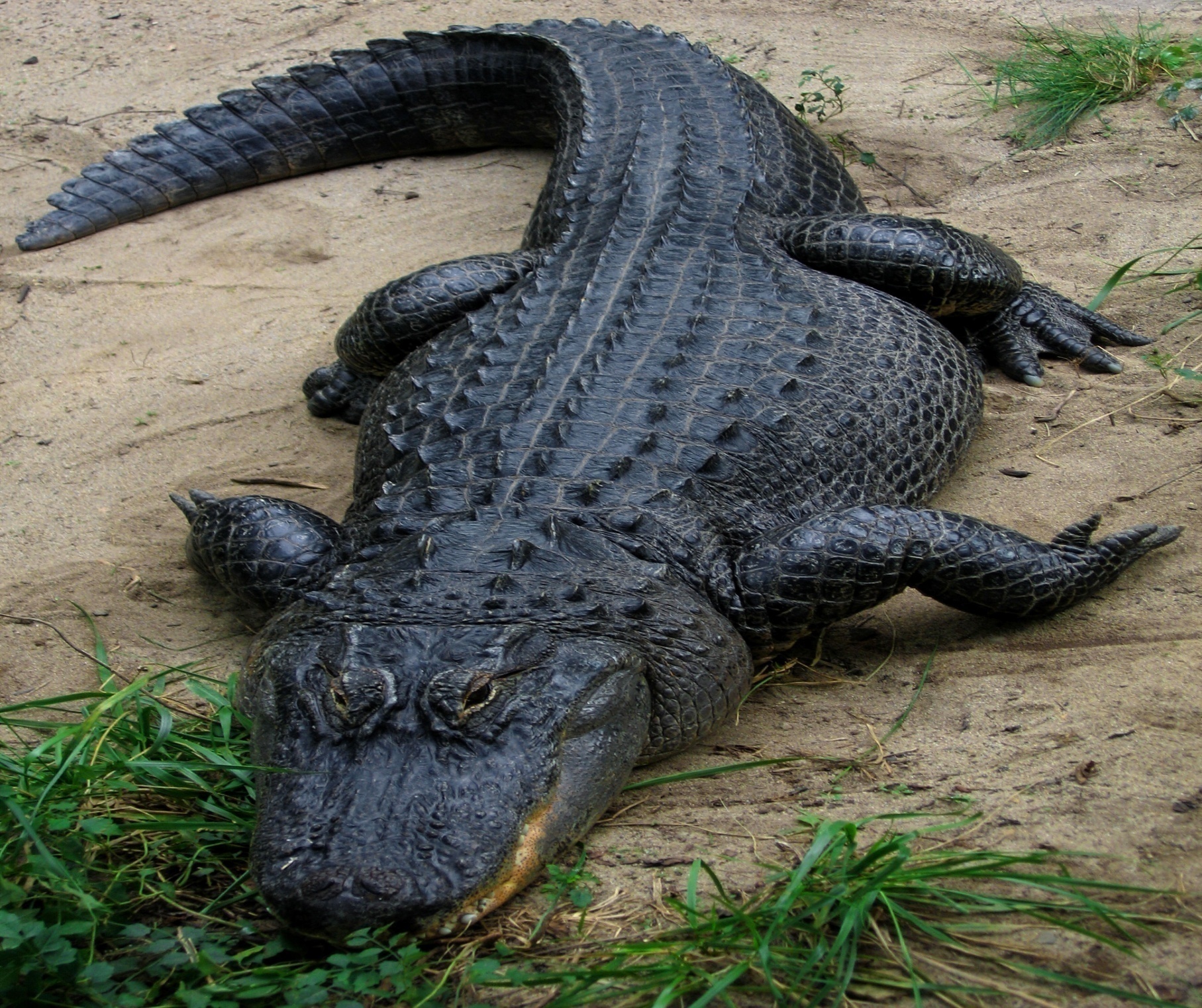 Gavial or gharial
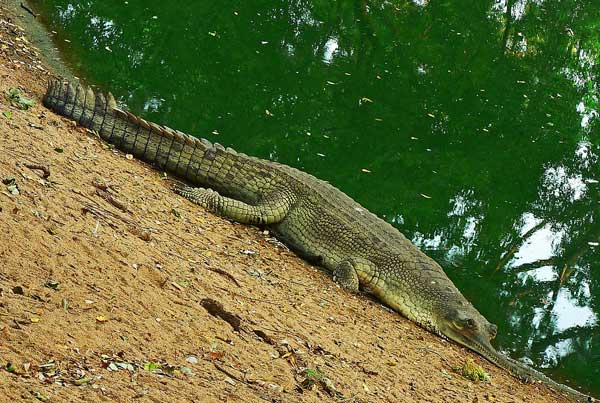 Gavialis gangeticus(Indian Gavial or gharial)
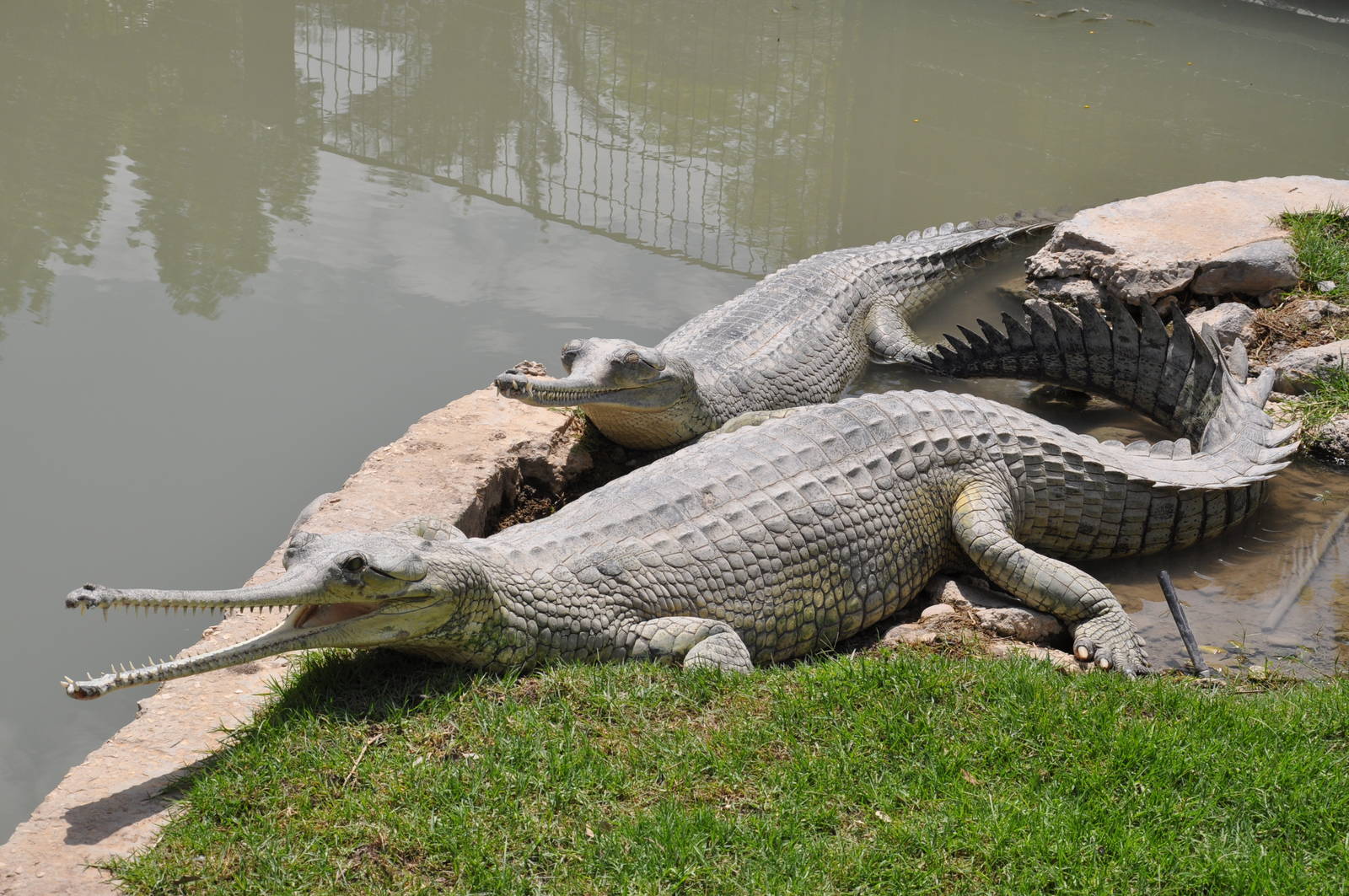 CAIMAN
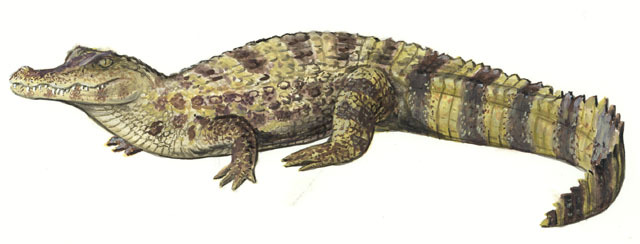 [Speaker Notes: Caiman]
CAIMAN
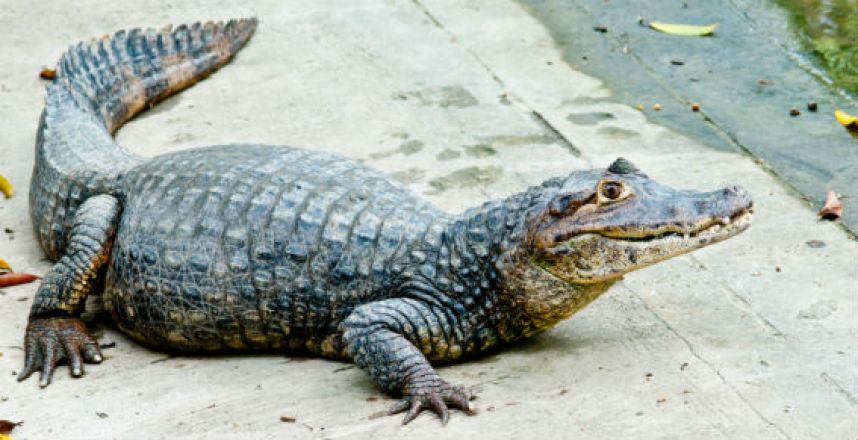 4.Squamata Lizards :Hemidactylus (wall lizard), Chameleon, Draco(flying lizard) Snakes:Poisonous Snakes:Naja naja(cobra), Ophiophagus hanna(king cobra), Bungarus (krait)Daboia/Vipera russelli(chain viper) Non-poisonous Snakes:Ptyas(rat Snake,) Tropidonotous(grass snake or pond snake)
Order:Squamata:1.includes  lizards &snakes2. largest order of living reptiles. Most successful  modern reptiles3. body is covered by horny  epidermal scales4.Skull is  modified diaspid type.  Procoelous vertebrae5. Dentitionis acrodont or pleurodont 6.cloacal aperture is trasverse
7.Males  posses a pair of  hemipenes8. mostly  oviparous, some  are viviparous two  suborders1.Lacertilia2.Ophidia
Suborder: Lacertilia:1. includes  lizards2.fore and hind limbs are present,bearing clawed digits (except Barkudia)3. Eye lids are movable. 4. Tympanum present5.T-shaped interclavicle present6.Quadrate is immovable.sternum and episternum are present
7.Ductus caroticus present which connecting systemic and carotid arches8.many lizards exhibit caudal autotomy9. tongue is entire10.parietal eye is present11. Urinary bladder is present
EX: Calotes, Hemidactylus, Draco,Chameleon, Varanus,Uromastix, Mabuya, Barkudia
Calotes
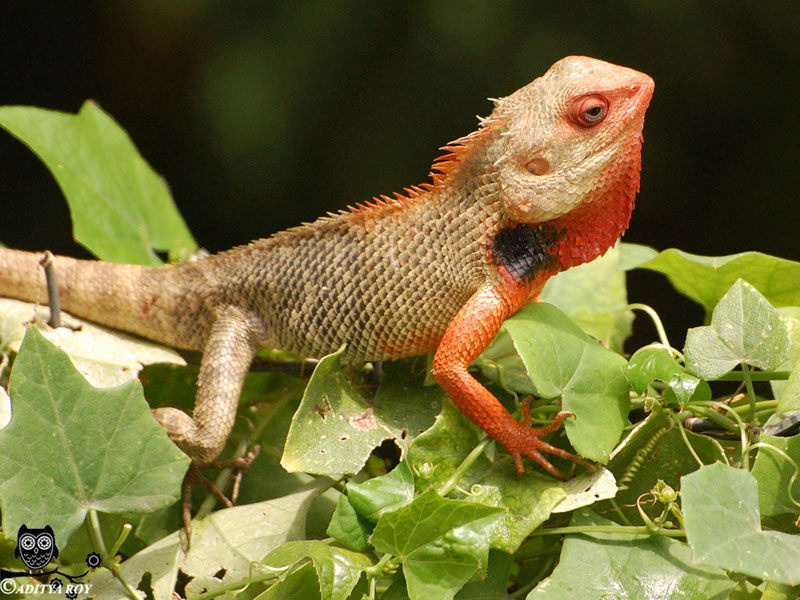 [Speaker Notes: Calotes]
Hemidactylus (wall lizard),
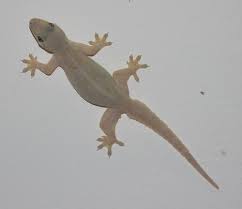 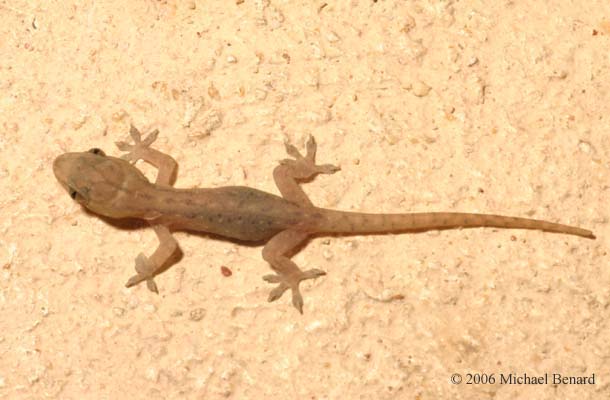 Draco(flying lizard)
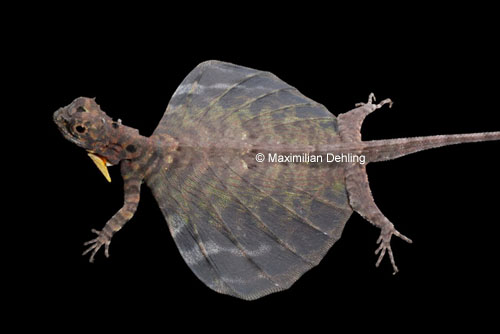 chameleon
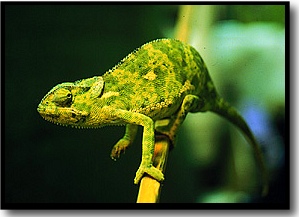 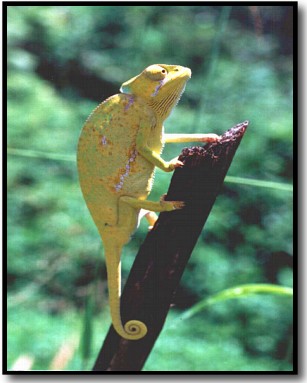 Varanus
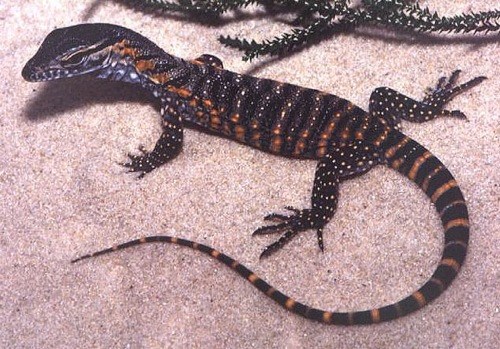 [Speaker Notes: Varanus]
Mabuya
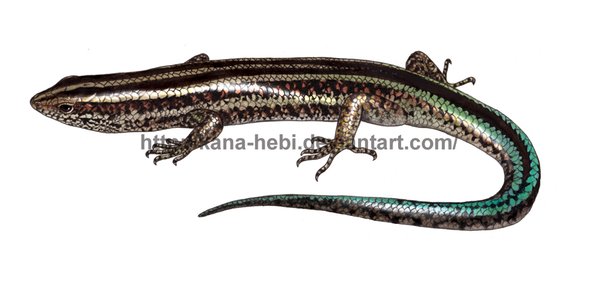 [Speaker Notes: Mabuya]
Barkudia
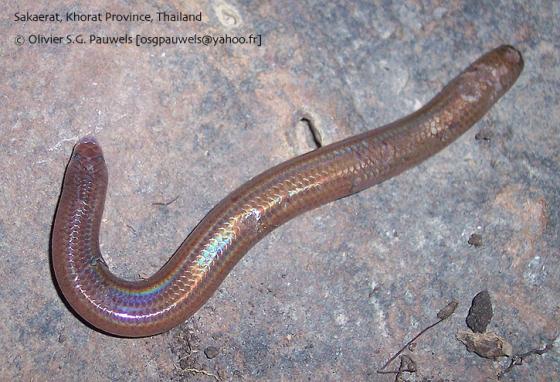 [Speaker Notes: Barkudia]
Sub order: Ophidia: 1.Includes snakes 2.body is covered by scales. Moulting occurs several times3. limb and limb girdles are absent4. sternum and episternum absent5. tympanic membrane and middle ear cavity are absent6. two halves are united by  a ligament
7.Eye lids are immovable8. tongue is bifid and ptotrusible9.lungs,kidneys and gonads are asymmetrical10. urinary bladder is absent11. 10 pairs of cranial nervesEX:Naja, Naja  hannah, Bungarus, Russel,s viper,  Hydrophis, Enhydrina, Echis, Hemibungarus, Typhlops, Python, Eryx, Tropidonotus
Naja  naja
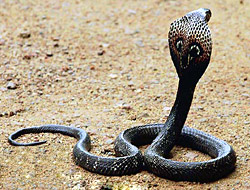 [Speaker Notes: Naja  naja]
Ophiophagus hanna
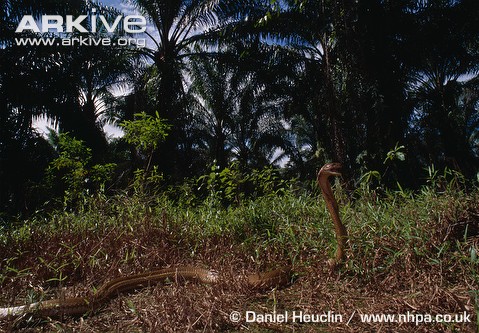 Ophiophagus hanna(King cobra)
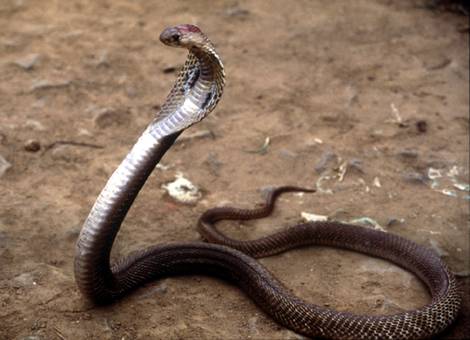 Bungarus cerulius
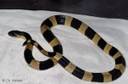 bungarus perulius
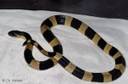 Russels viper
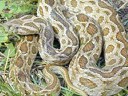 Ptyas(rat Snake,)
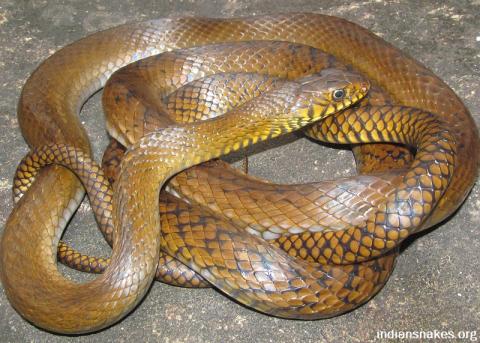 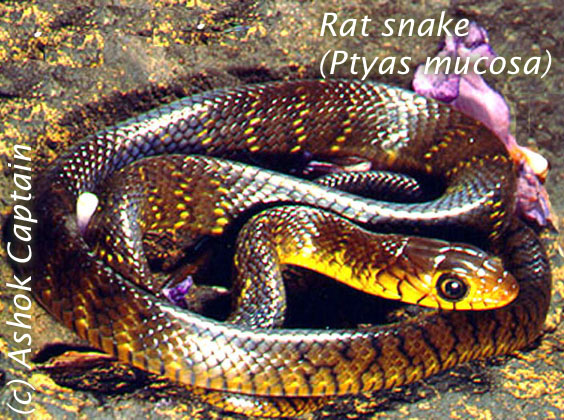 Tropidonotous(grass snake or pond snake)
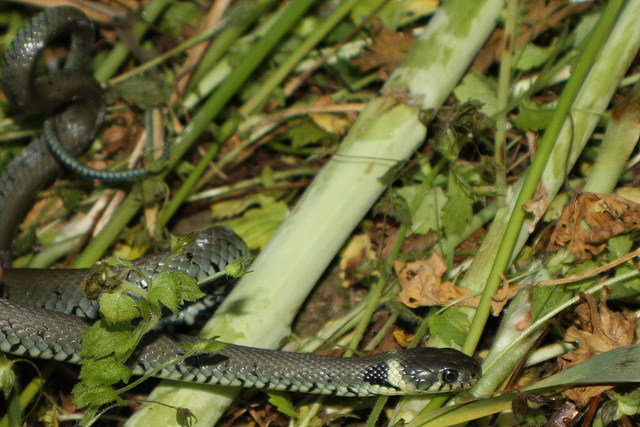 Hydrophis
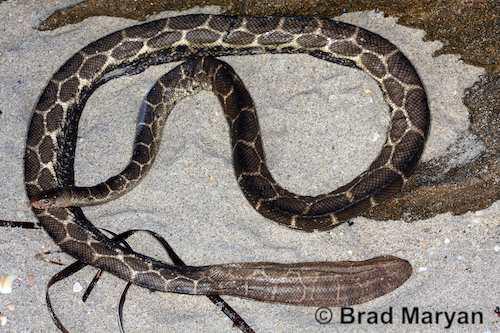 [Speaker Notes: Hydrophis]
Enhydrina
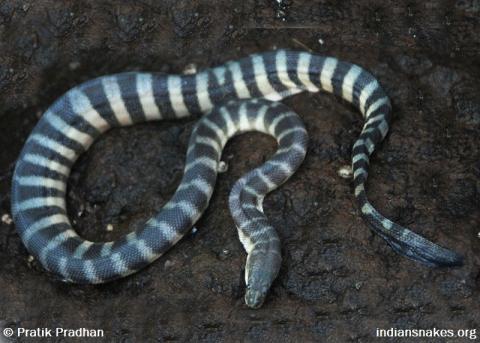 [Speaker Notes: Enhydrina]
Python
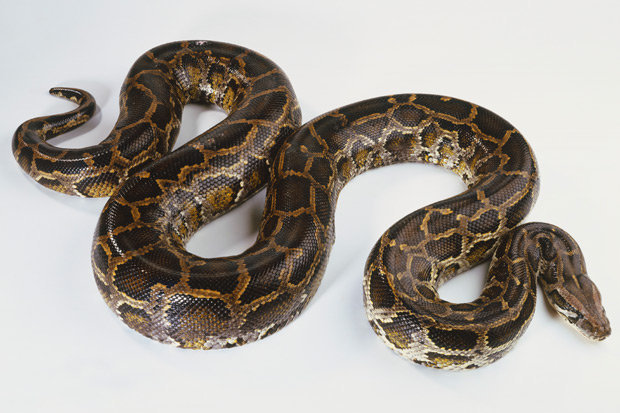 [Speaker Notes: Python]
Typhlops
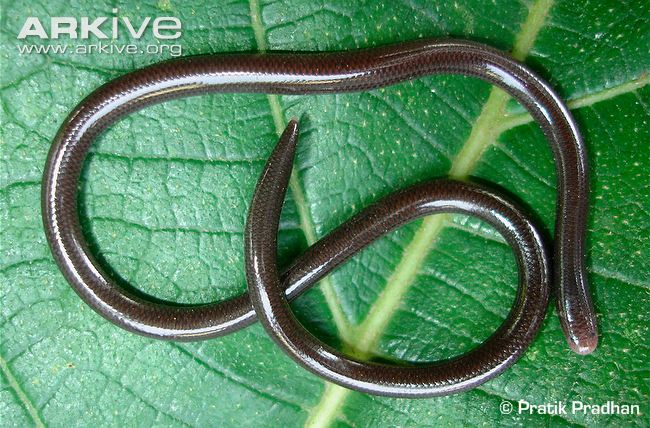 [Speaker Notes: Typhlops]
Eryx
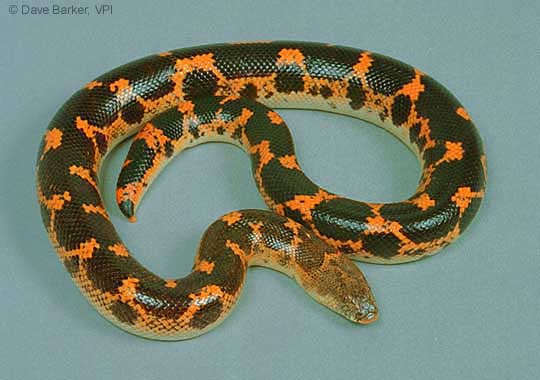 [Speaker Notes: Eryx]
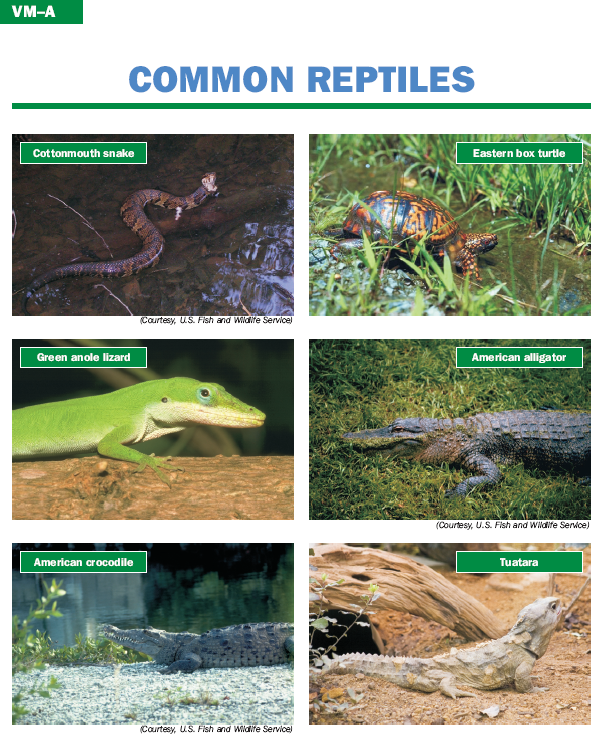